Part 1:America in 1968
INST 154
Apollo at 50
Apollo Chronology
January 1967	Apollo 1 fire
November 1967	Apollo 4 (Uncrewed Saturn V)
January 1968	Apollo 5 (Uncrewed Earth orbit LM test)
April 1968		Apollo 6 (Uncrewed Saturn V: 3 engines fail)
October 1968	Apollo 7
December 1968	Apollo 8
…
December 1972	Apollo 17
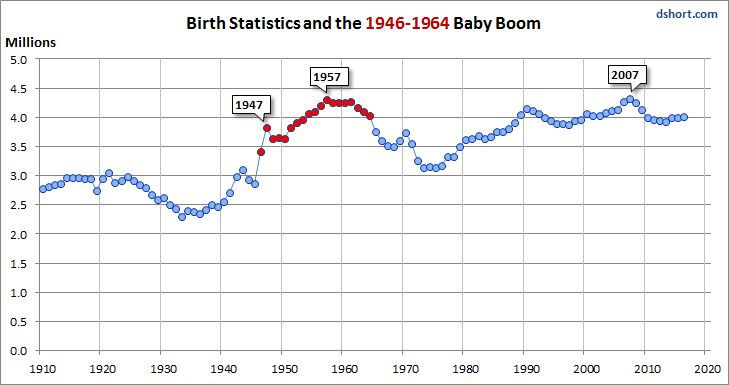 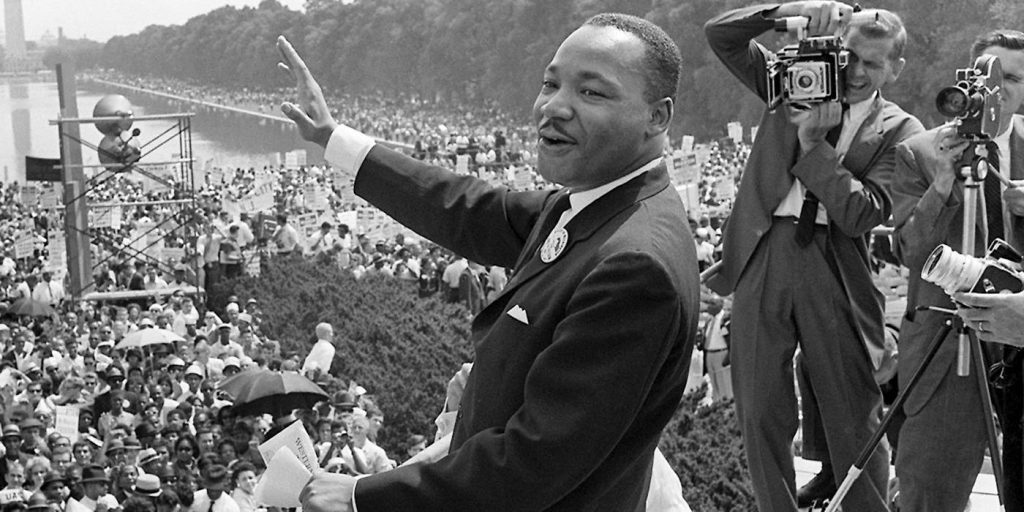 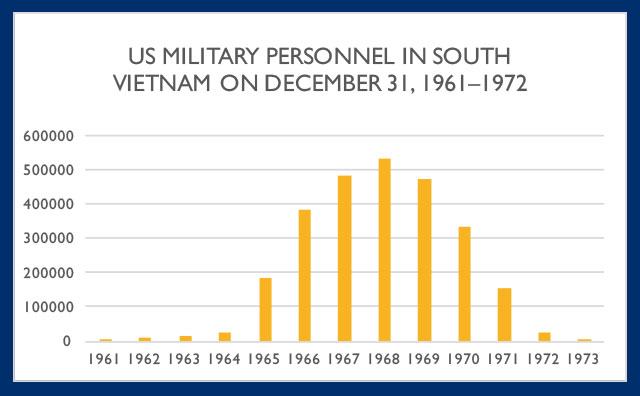 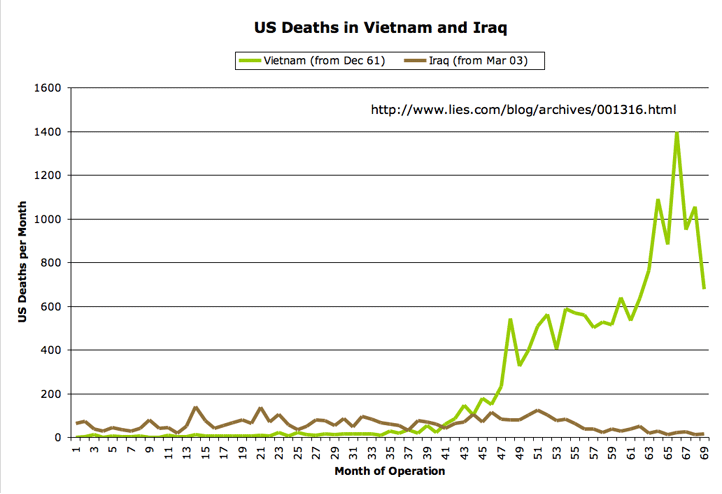 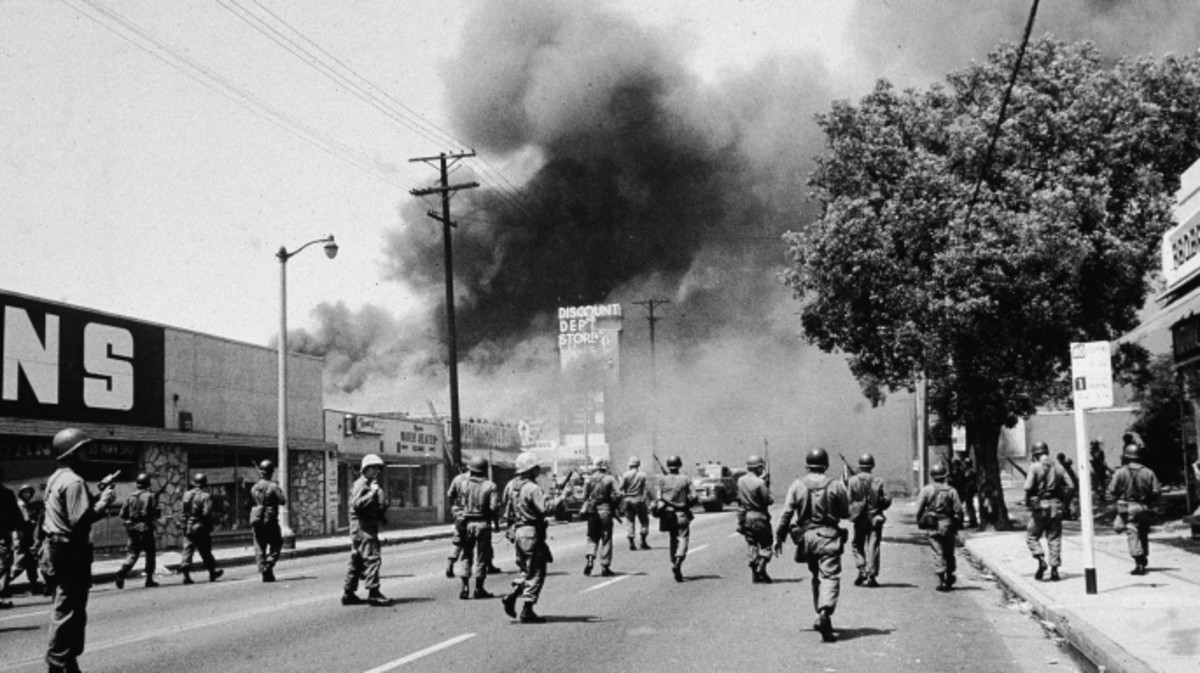 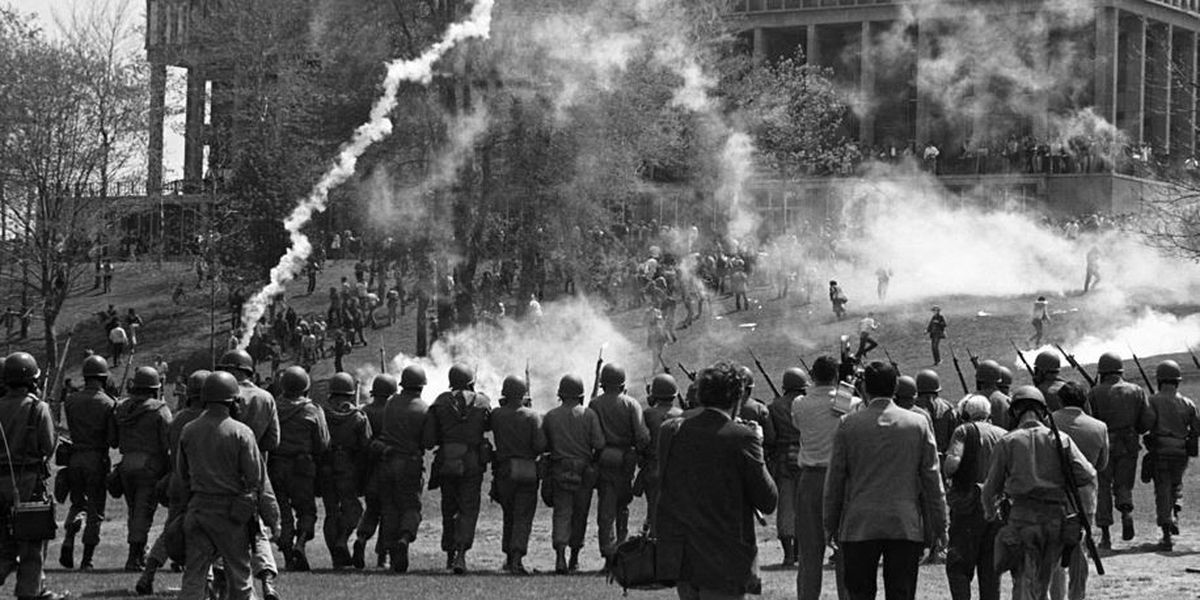 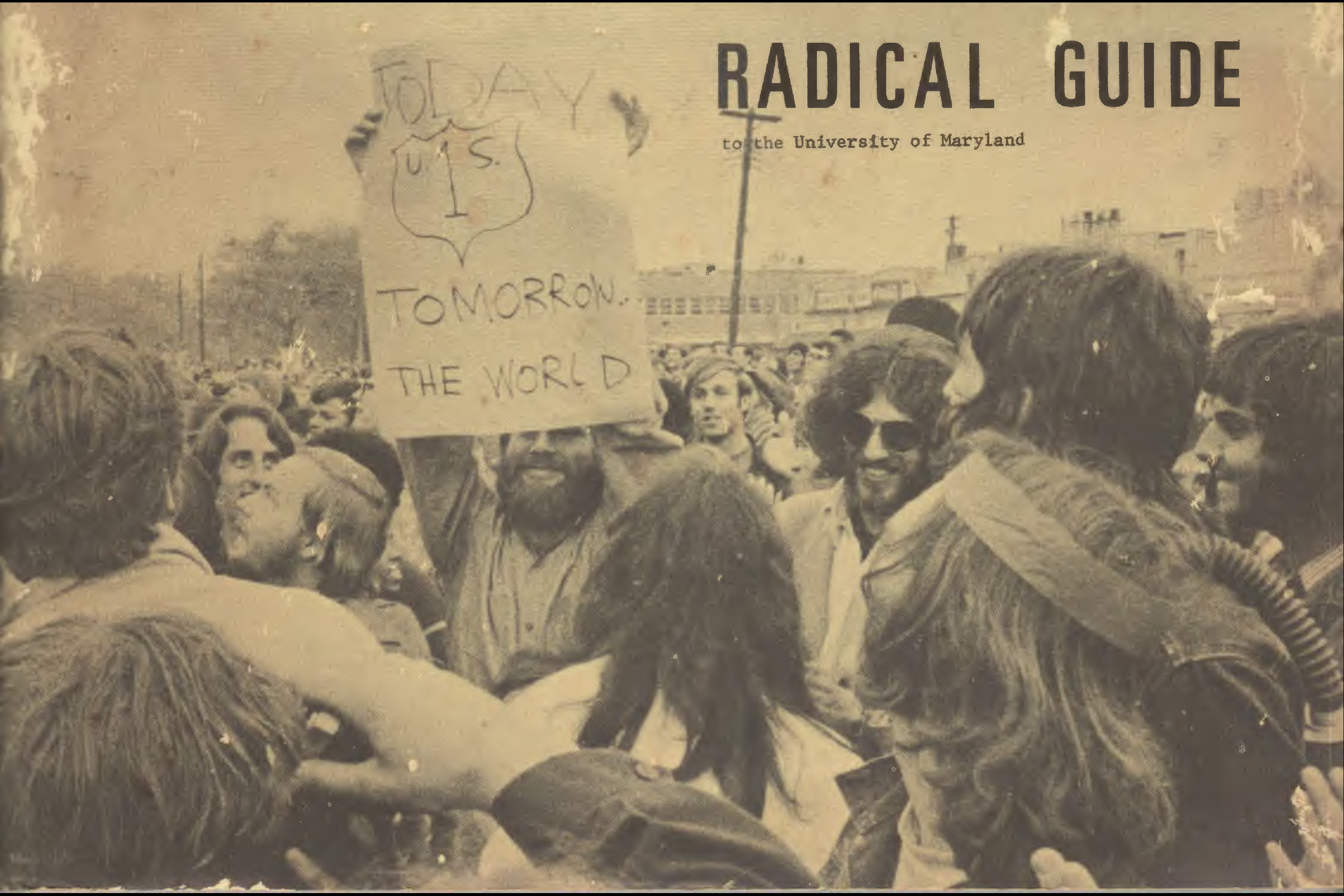 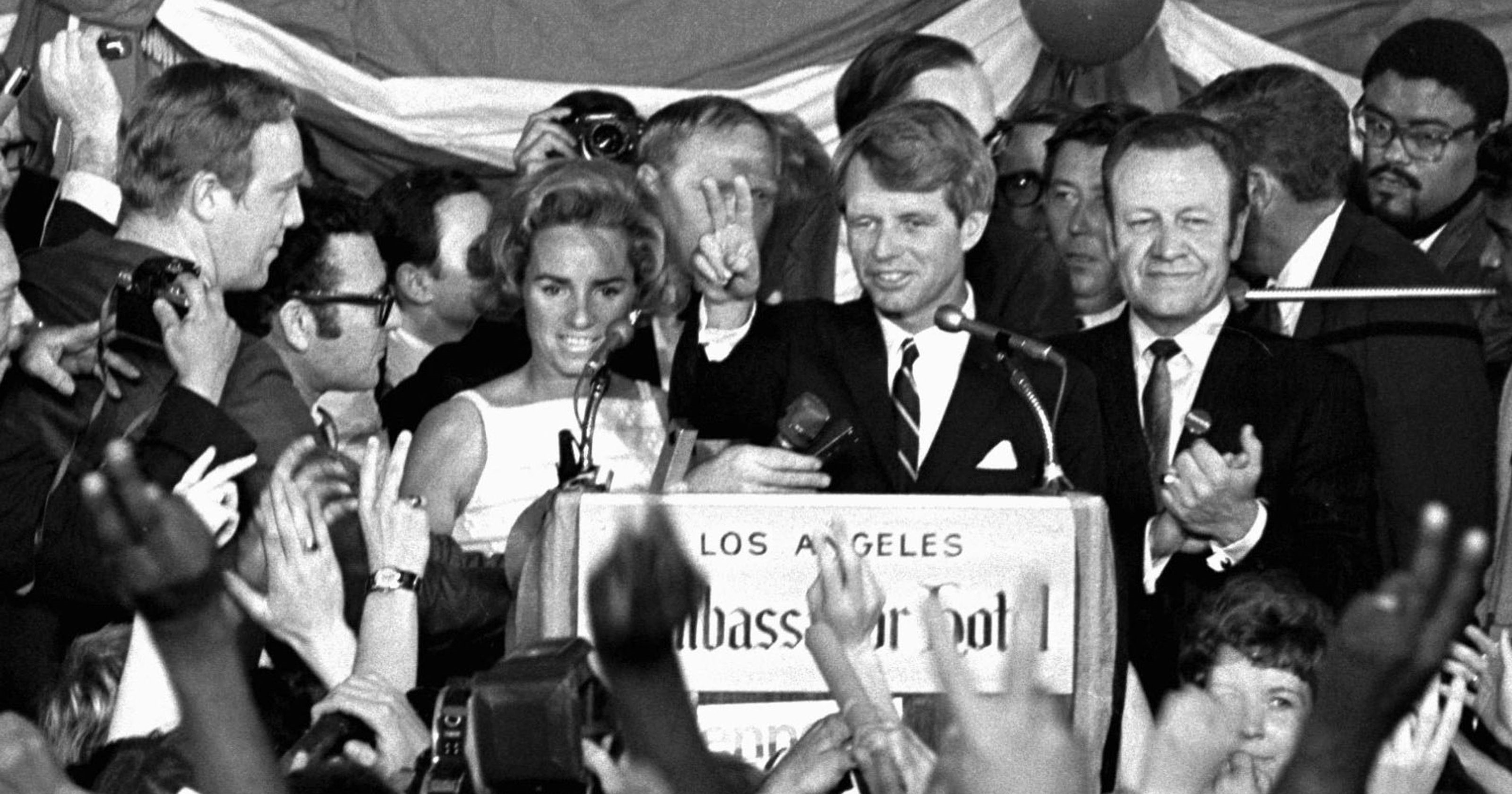 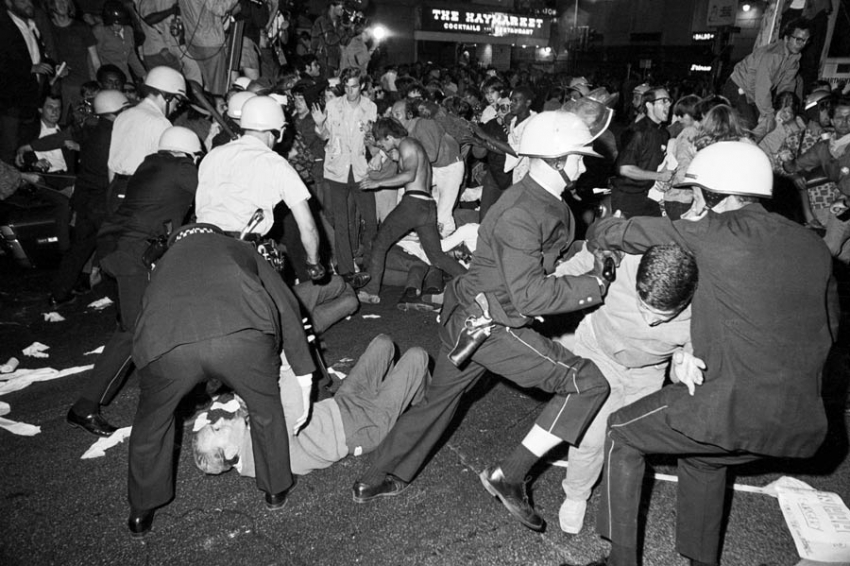 Part 2:Apollo 8: Lunar Orbit
INST 154
Apollo at 50